Erasmus+ mobilnostSlovenská poľnohospodárska univerzita v Nitre
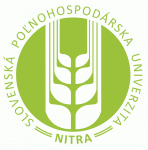 Dominik Štimac
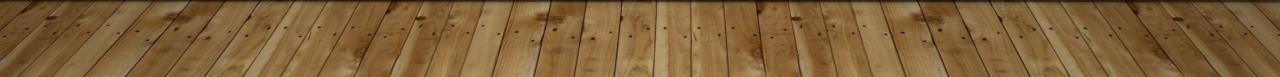 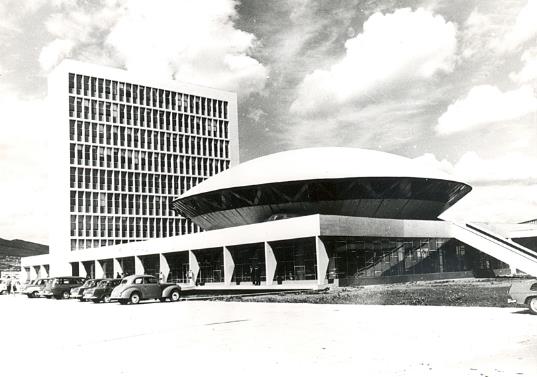 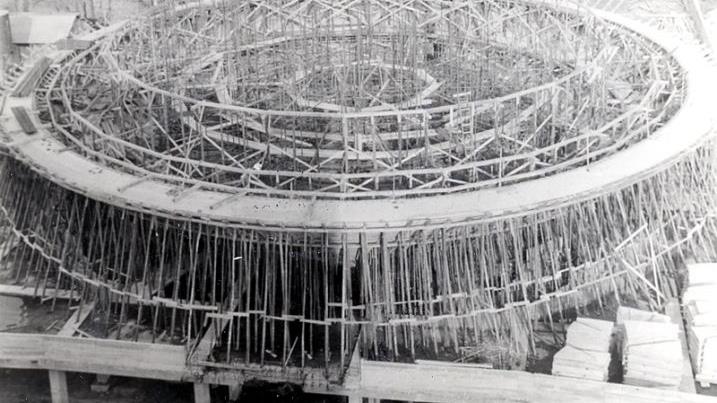 O sveučilištu
Osnovano je 1952. u Nitri 
Započelo je s dva smjera –agronomski i stočarski 
Sveučilišni komplek sagradili su u razdoblju 1961. - 1966.
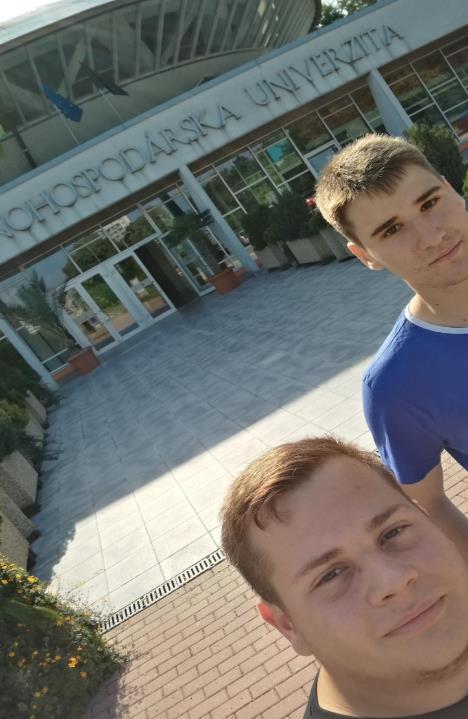 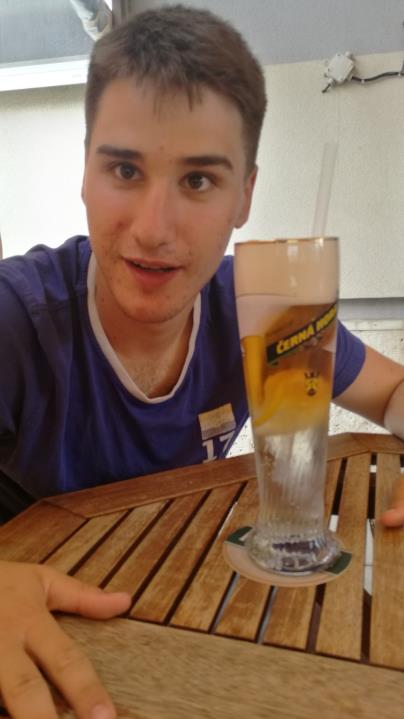 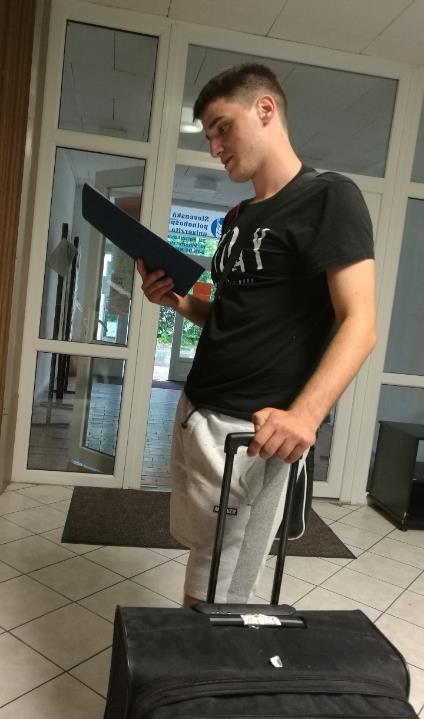 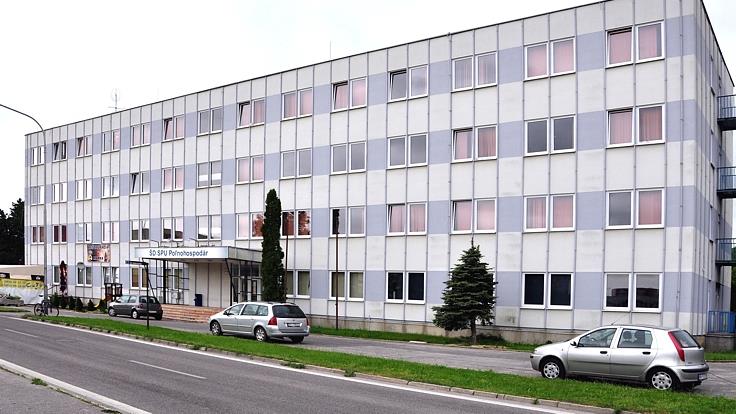 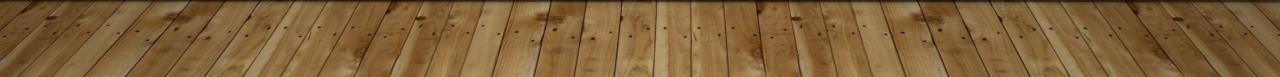 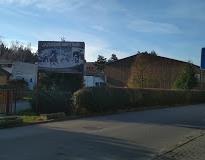 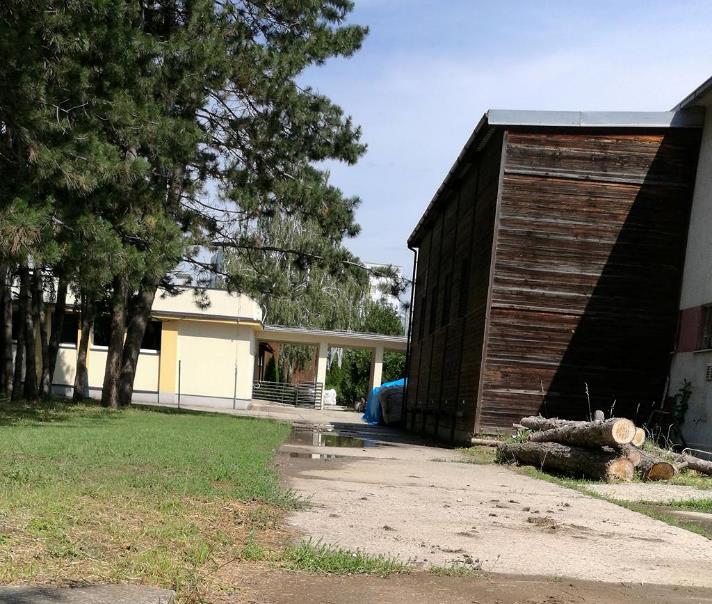 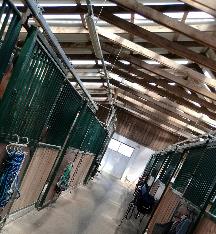 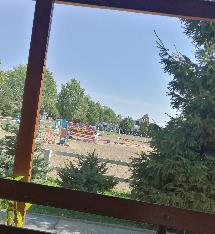 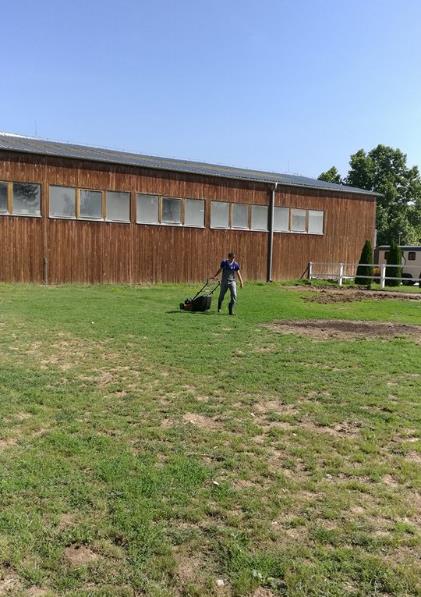 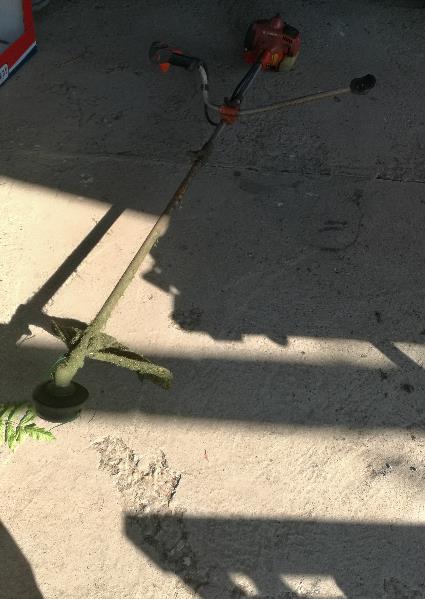 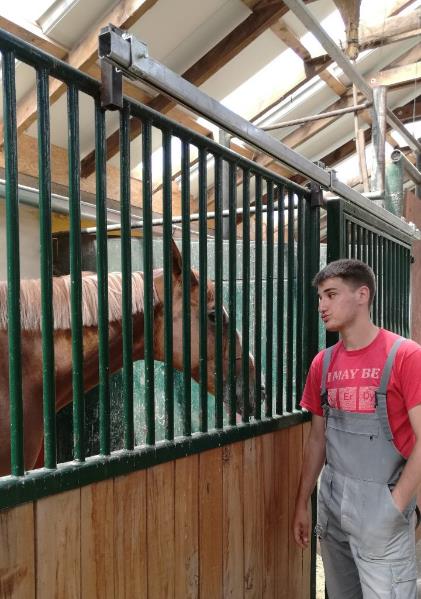 Kolíňany
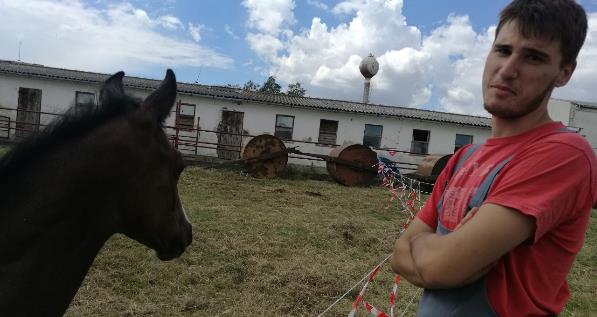 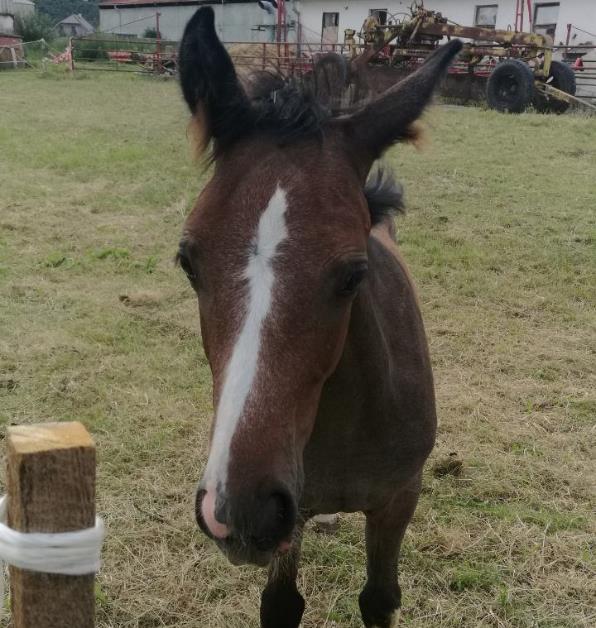 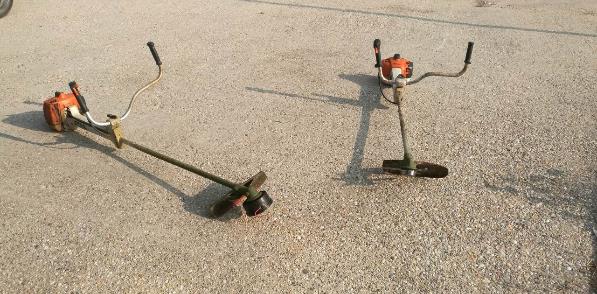 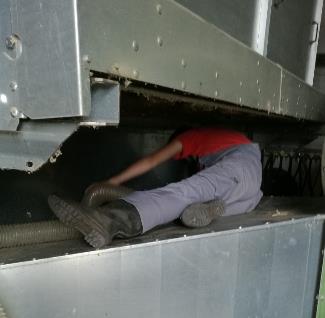 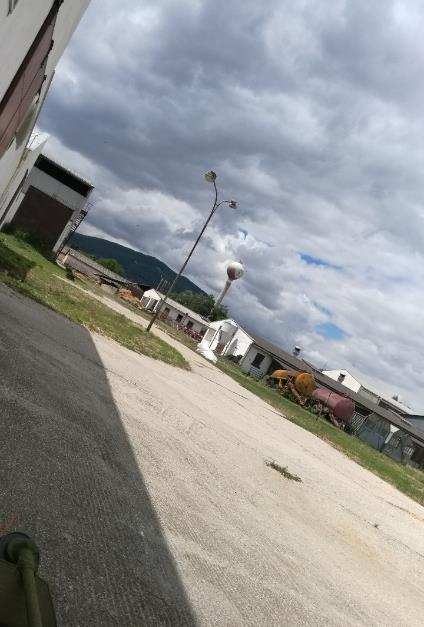 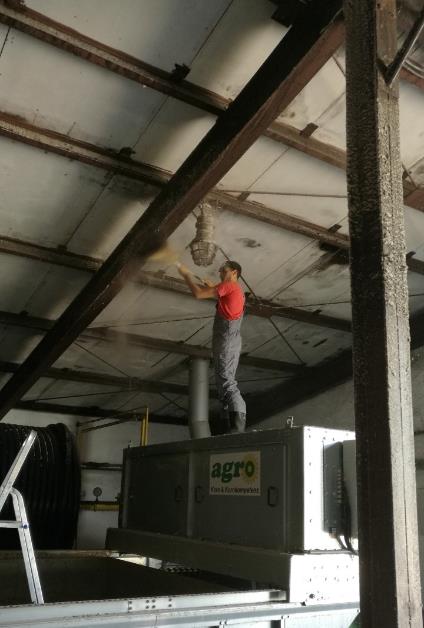 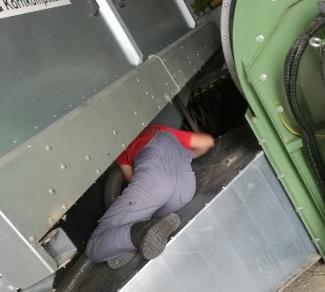 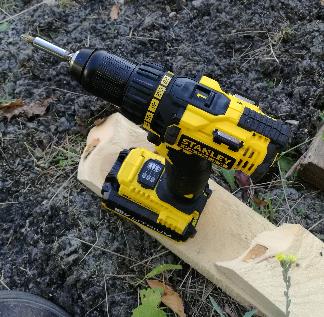 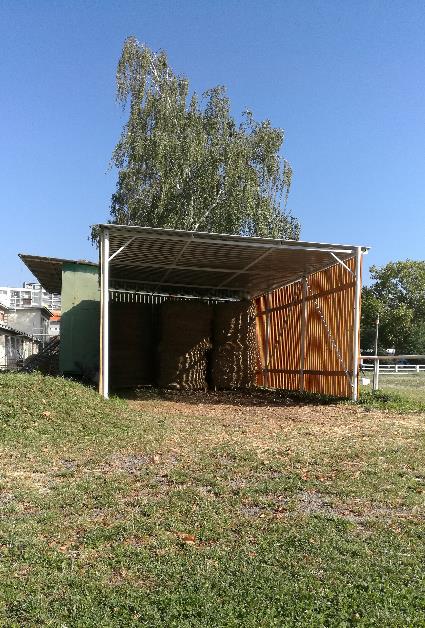 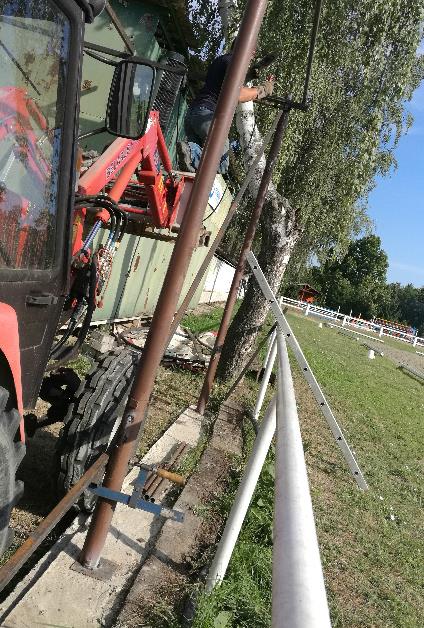 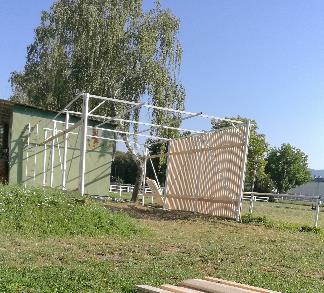 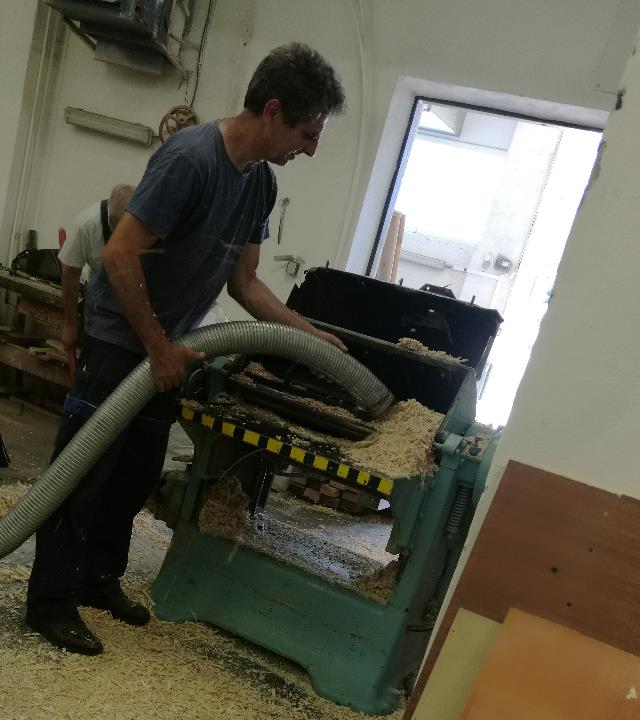 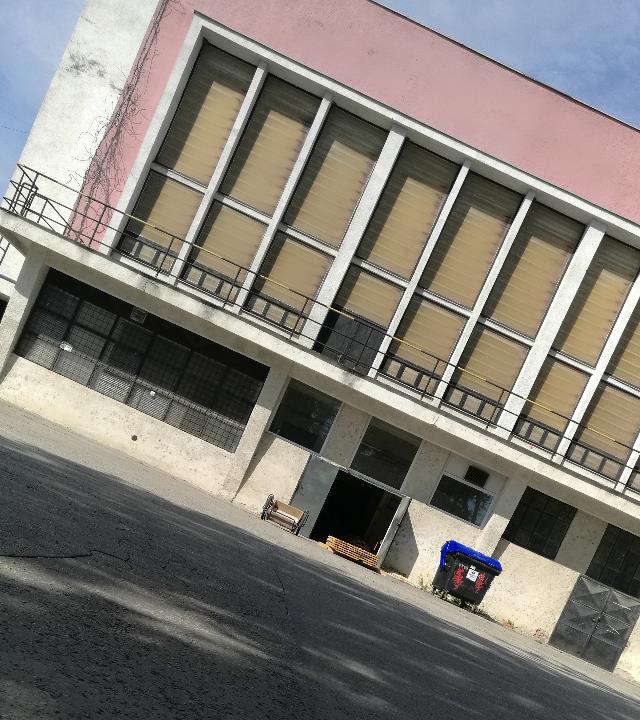 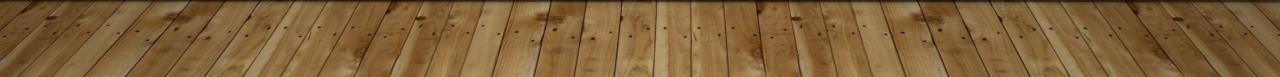 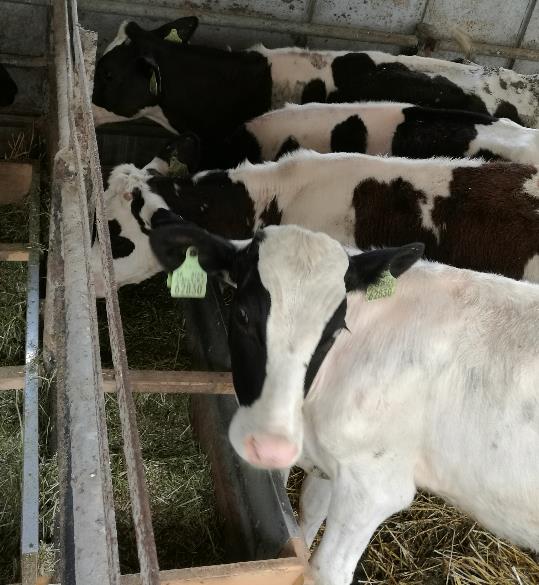 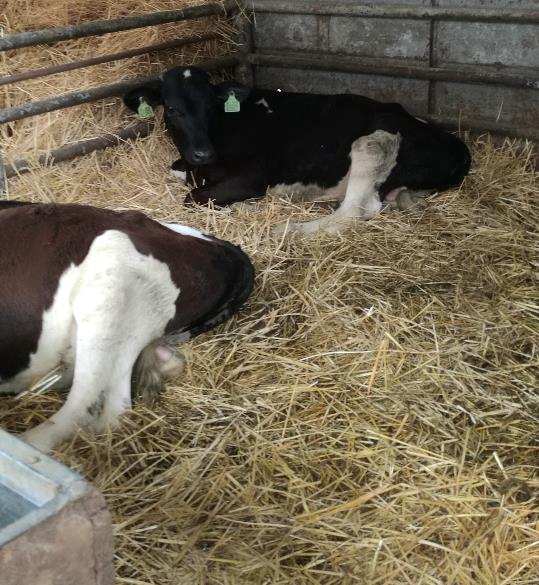 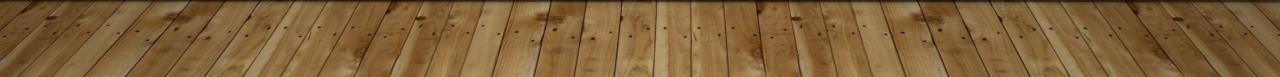 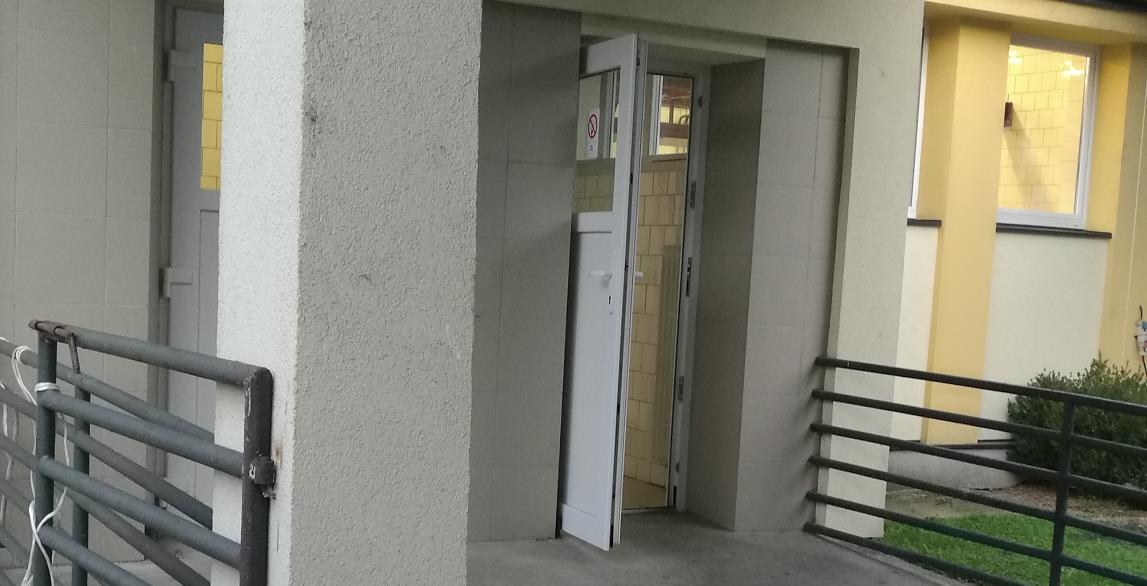 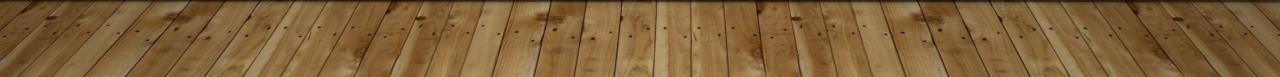 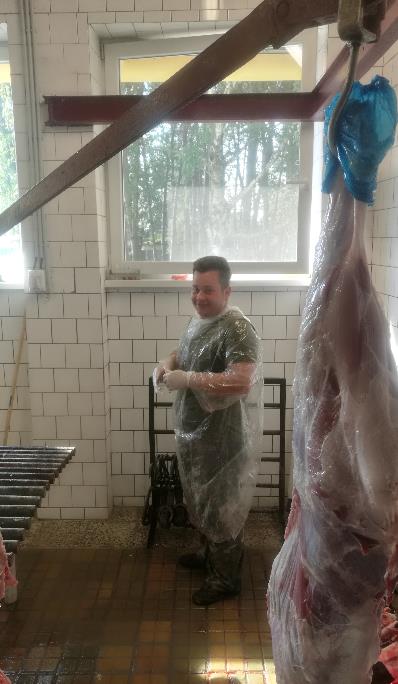 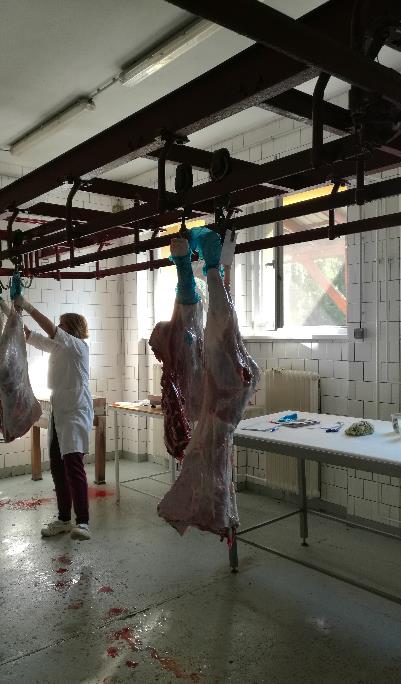 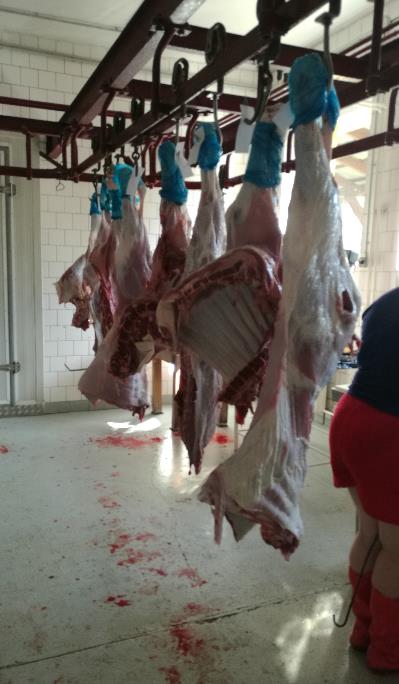 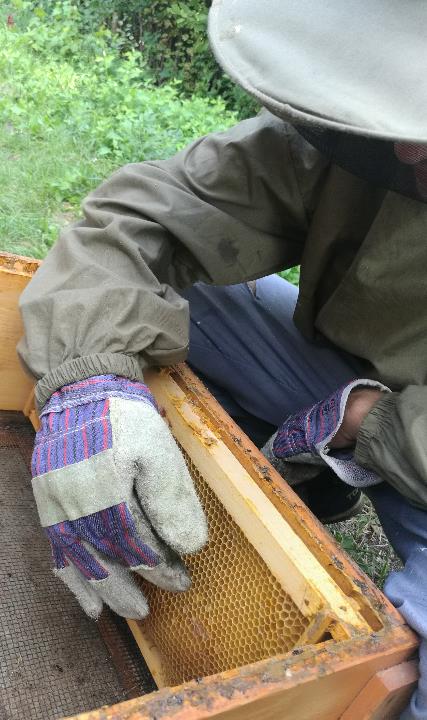 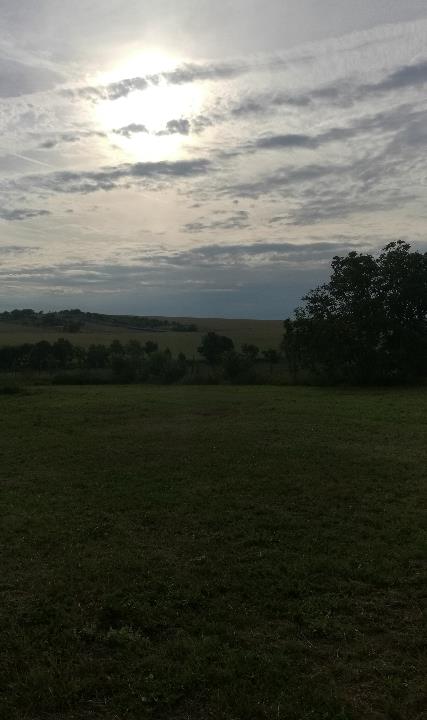 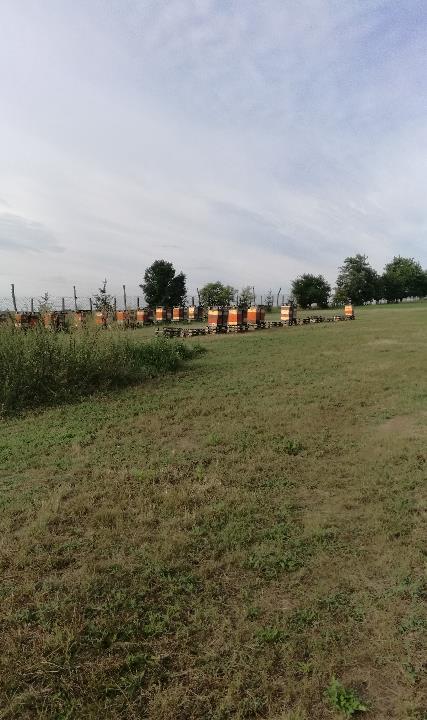 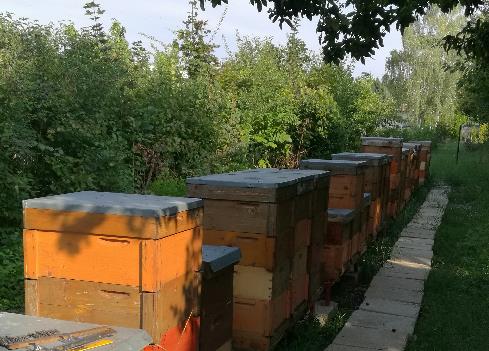 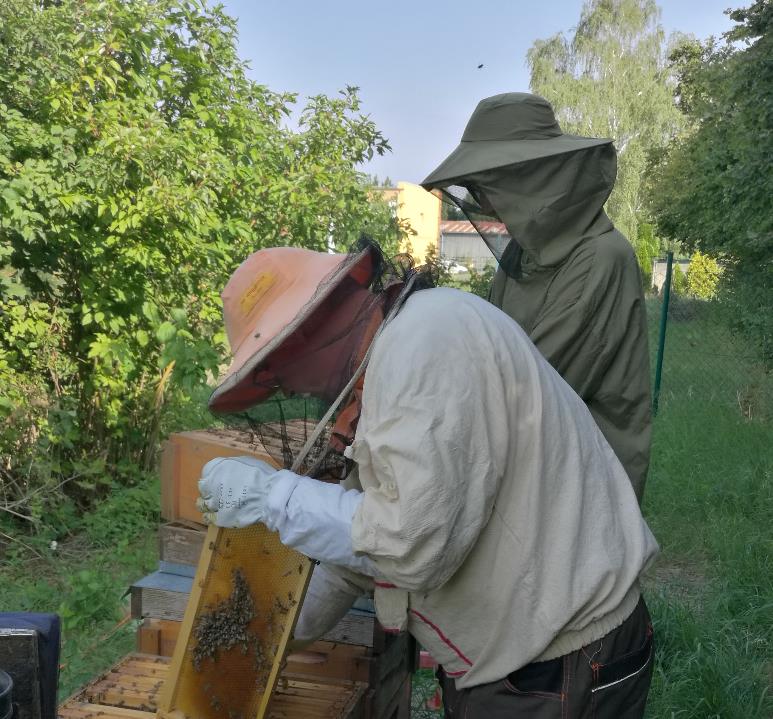 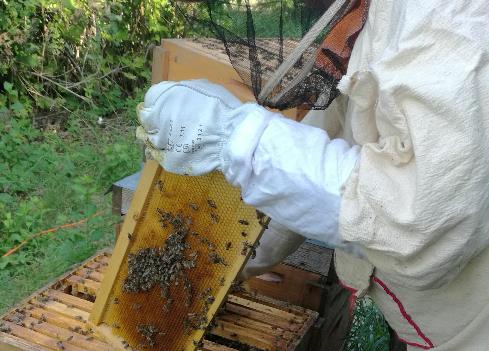 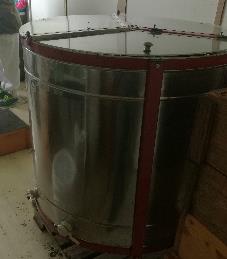 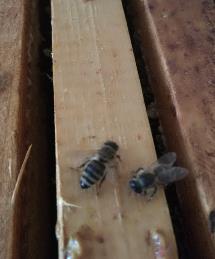 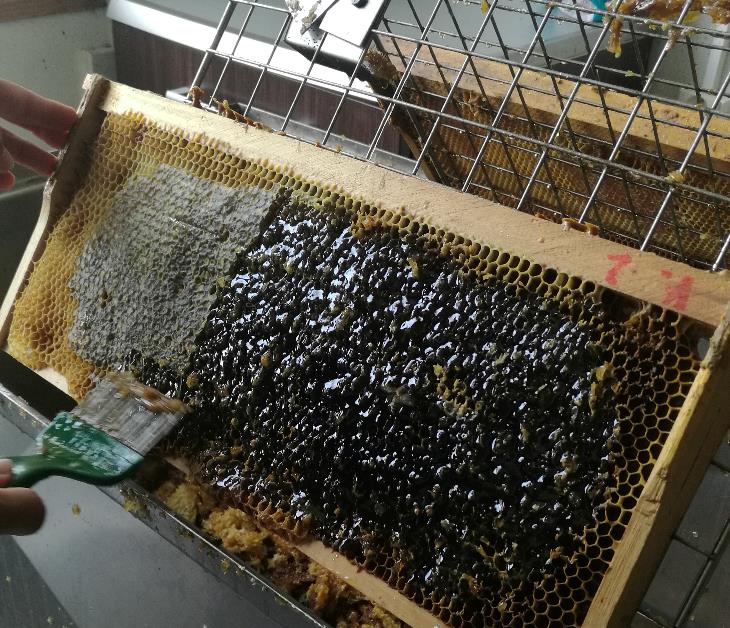 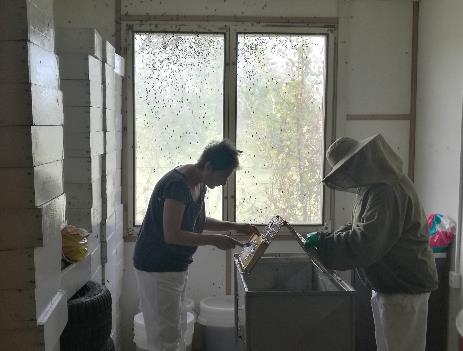 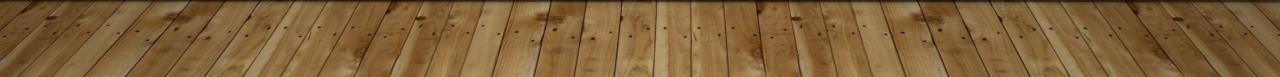 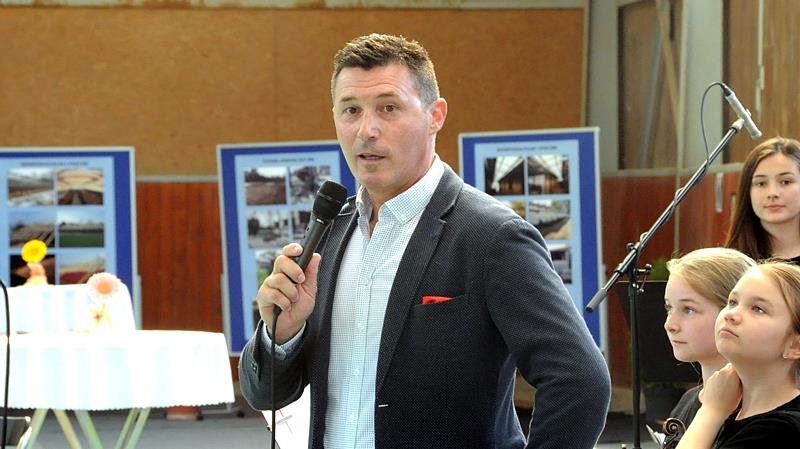 Velika hvala na obrazovanju i iskustvu:Prof. Ing. Marko Halo
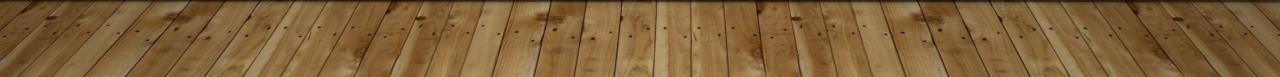